Jesus, the Very Thought of Thee
ST. AGNES
CM
3/4
G/B - MI

Verses: 6
PDHymns.com
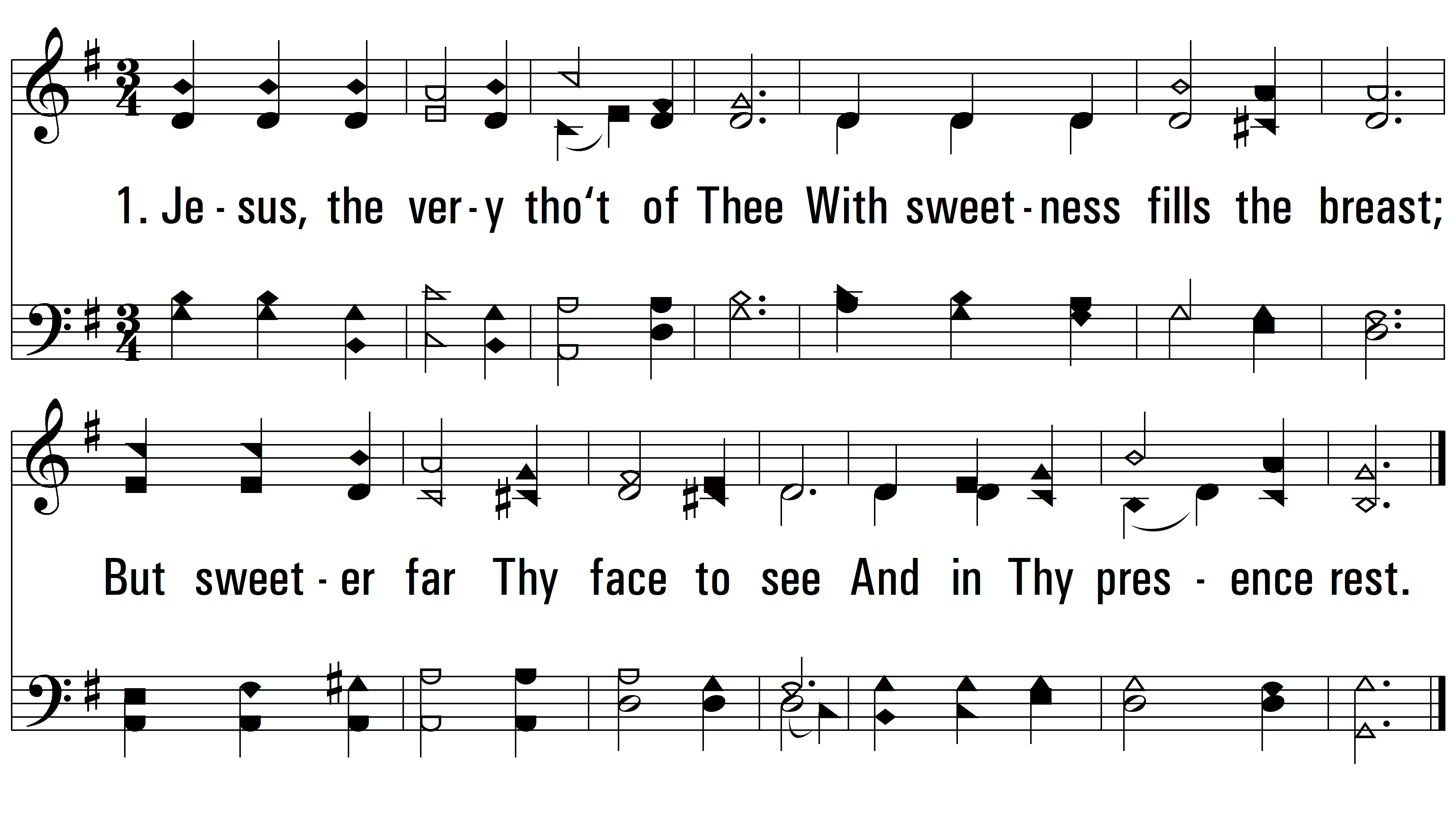 vs. 1 ~ Jesus, the Very Thought of Thee
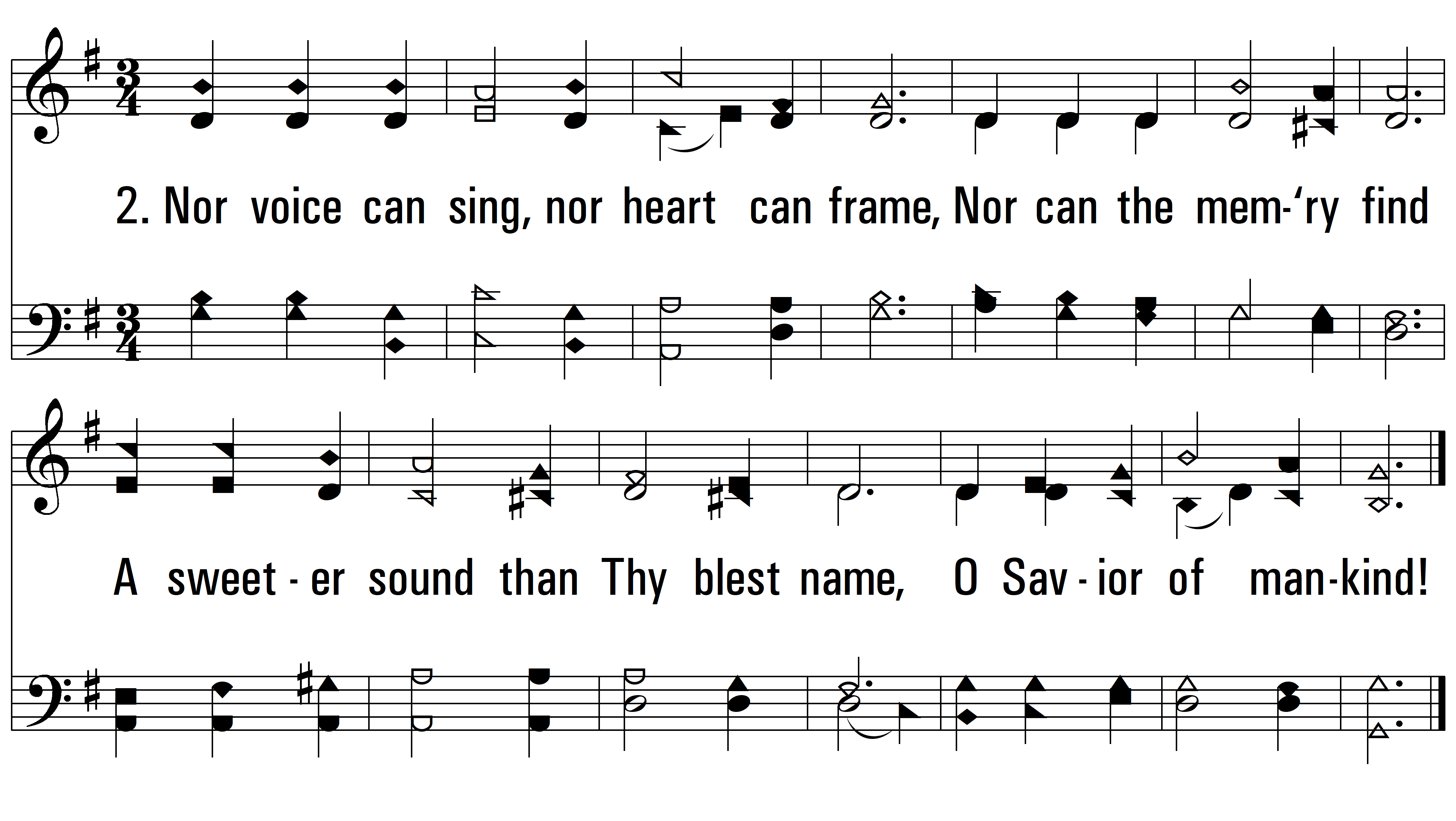 vs. 2 ~ Jesus, the Very Thought of Thee
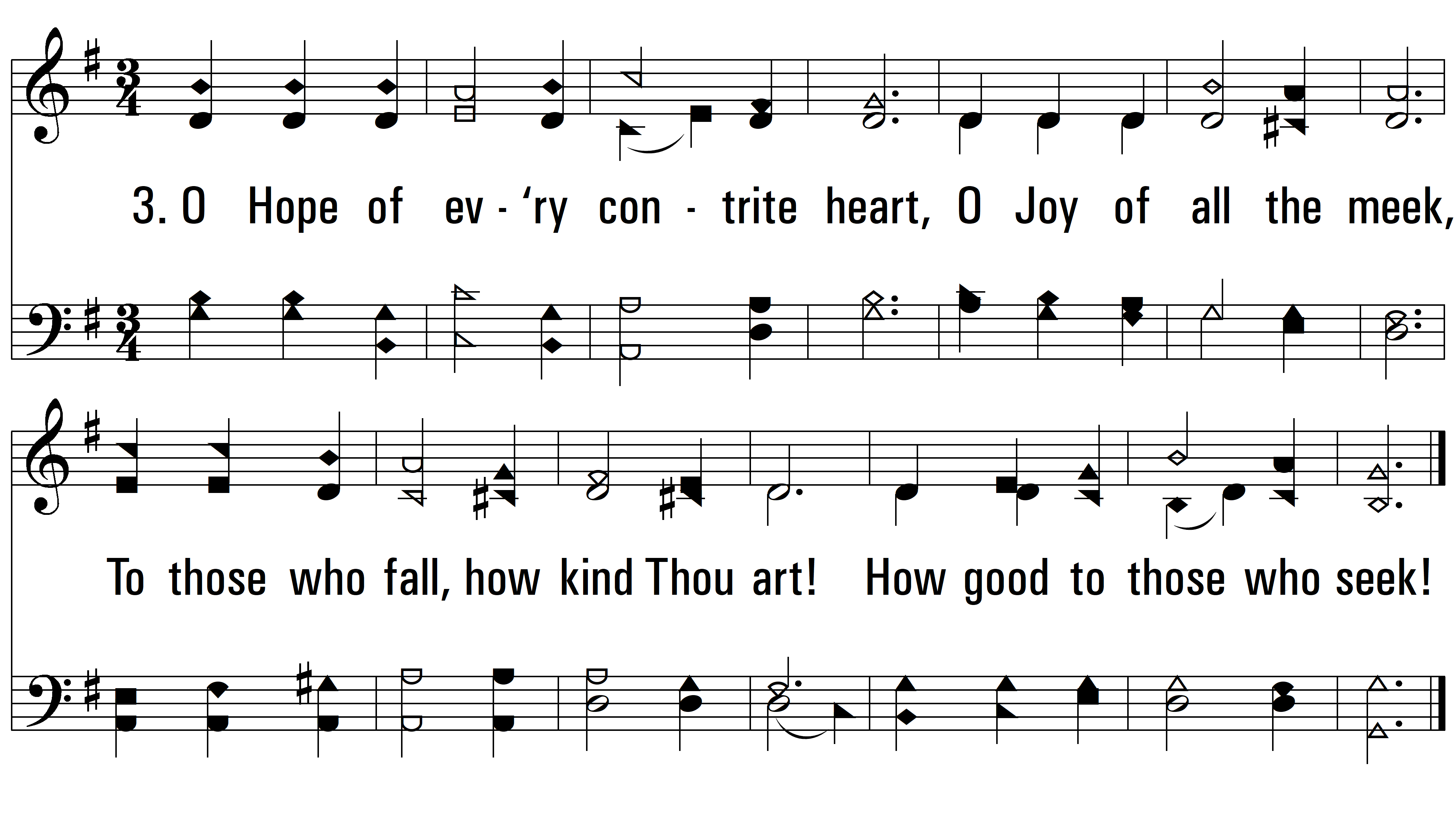 vs. 3 ~ Jesus, the Very Thought of Thee
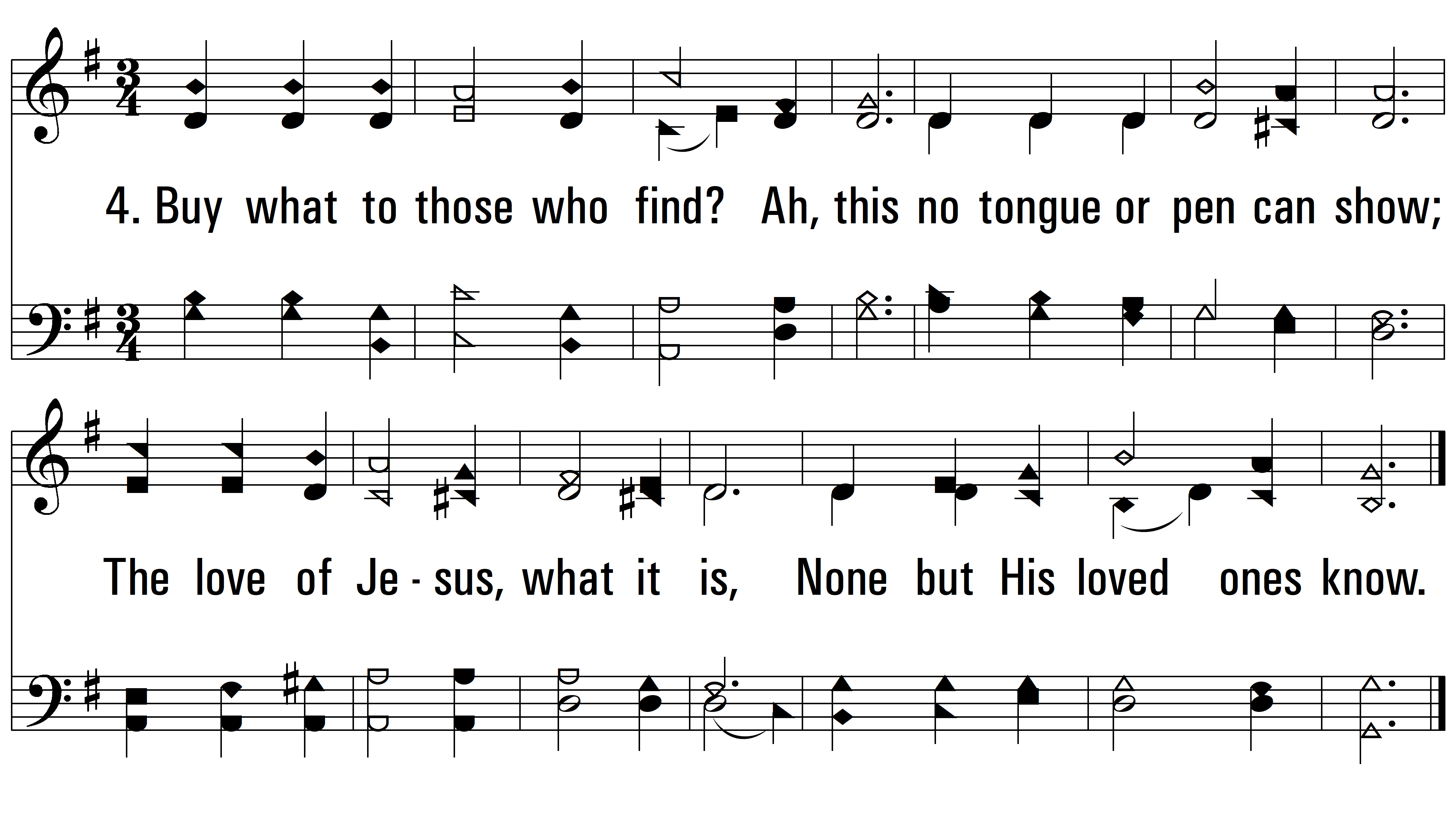 vs. 4 ~ Jesus, the Very Thought of Thee
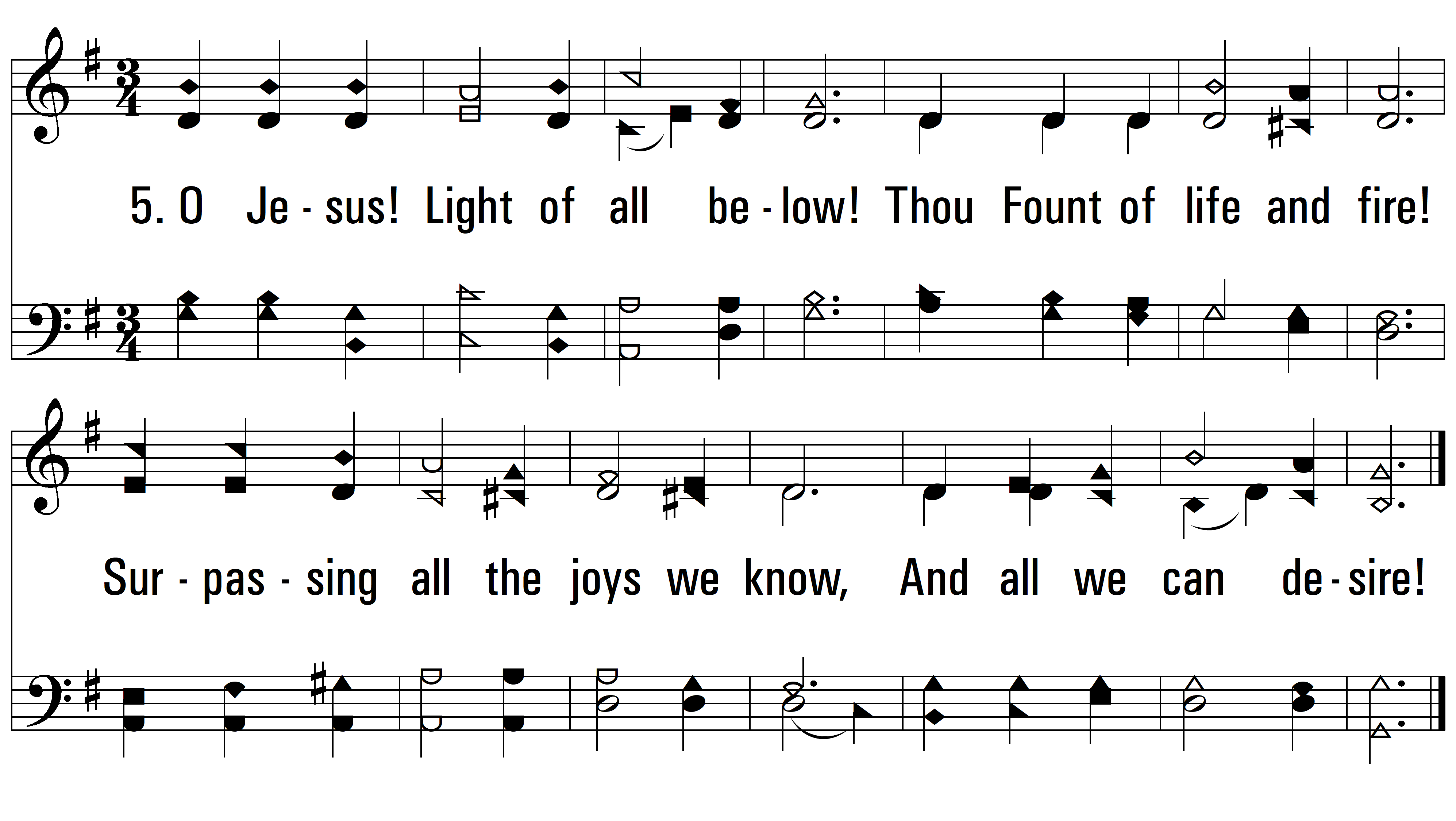 vs. 5 ~ Jesus, the Very Thought of Thee
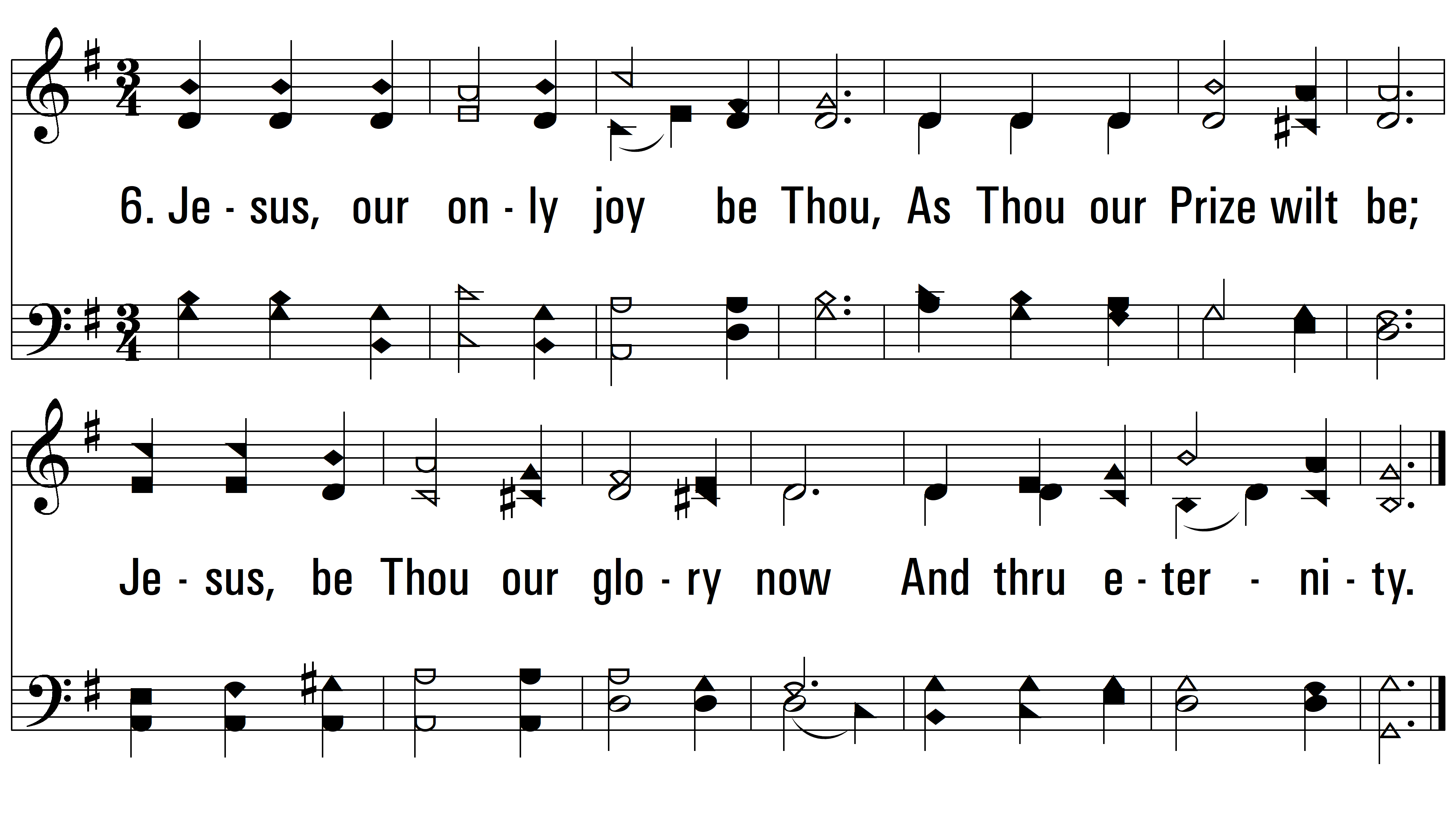 END
PDHymns.com
vs. 6 ~ Jesus, the Very Thought of Thee